আজকের শ্রেণিতে সবাইকে
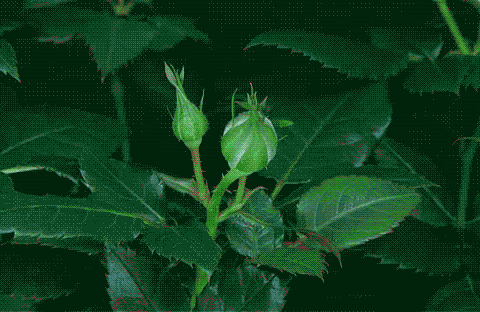 স্বাগতম
পরিচিতি
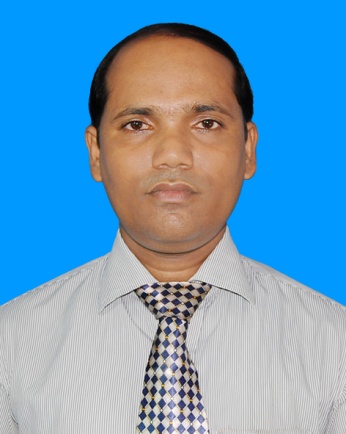 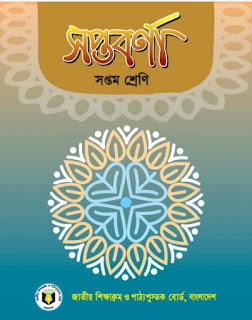 জয়দেব কুমার মন্ডল।
সহকারী শিক্ষক (কম্পিউটার)
পৈকখালী হাজী এস এন জামান মাধ্যমিক বিদ্যালয়।
  ভান্ডারিয়া, পিরোজপুর।
E-mail-joyshinha@gmail.com
Cont:01775902929
শ্রেণি       :    সপ্তম
 বিষয়      :    বাংলা ১ম পত্র
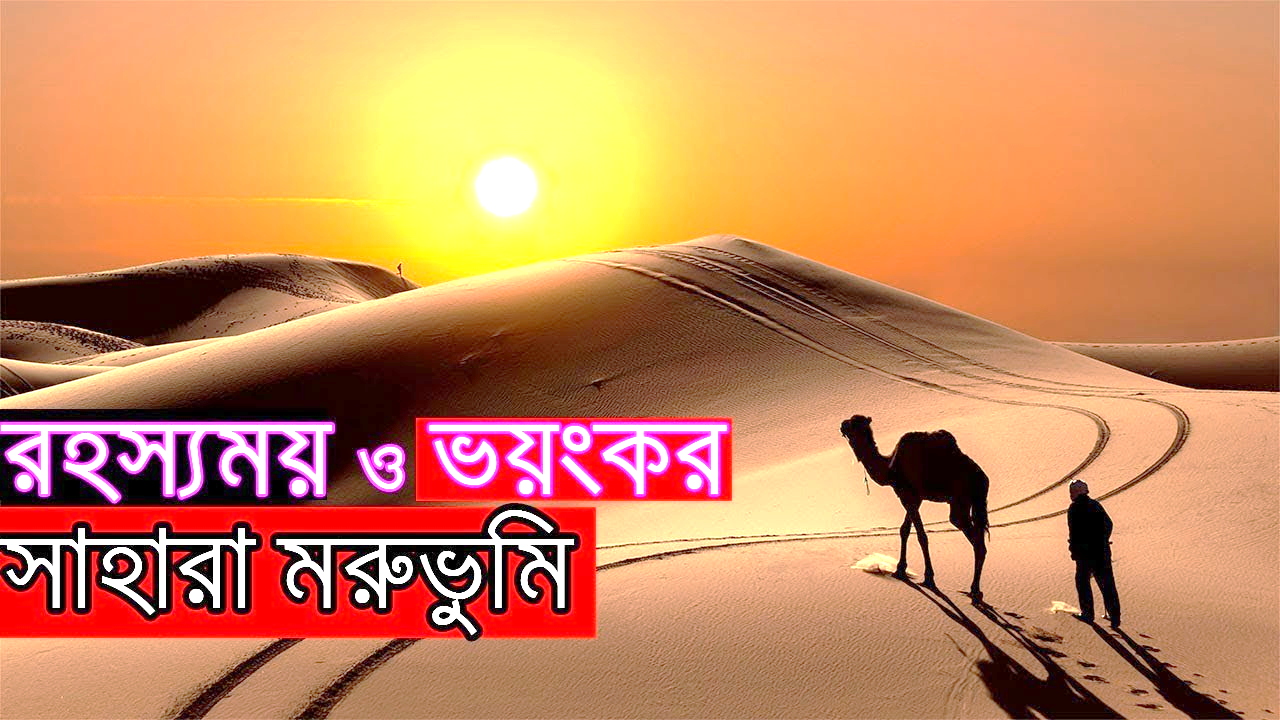 এগুলো কিসের ছবি।
ছবি গুলো দেখে অনুমান করতে পারবে কী? আজকের পাঠের বিষয় কি হতে পারে।
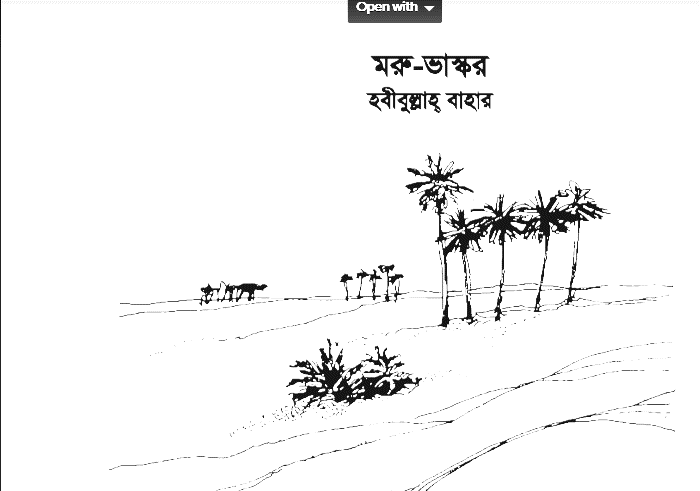 ১৩/৩/২০২০
4
শিখনফল
হবীবুল্লাহ্ বাহার এর পরিচিতি বলতে পারবে।
নতুন শব্দের অর্থ দিয়ে বাক্য রচনা করতে পারবে। 
হযরত মুহাম্মদ সাঃ এর বংশ পরিচয় ও চারিত্রিক জীবন ব্যাখ্যা করতে পারবে।
এ পাঠ শেষে শিক্ষার্থীরা
জন্ম-
মৃত্যু
কবি পরিচিতি
১৯০৬ সালে
ফেনি জেলায় গুমুথা গ্রামে
১৯৬৬ সালে
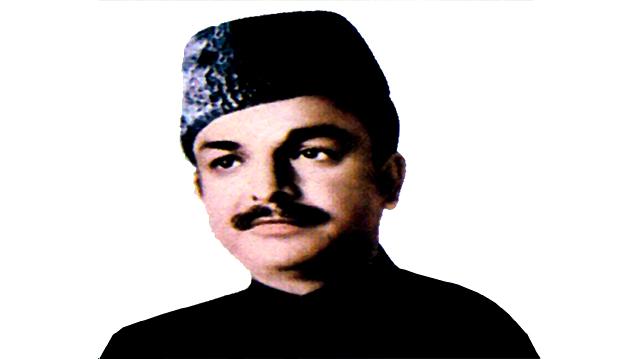 নজরুলের ভক্ত শিষ্য
চিন্তা ও কর্মে মানবতাবাদী
হবীবুল্লাহ্ বাহার
উল্লেখযোগ্য গ্রন্থ-
ওমর ফারুক
আমীর আলী
একক কাজ
লেখকের জন্মস্থান, জন্মসাল,জেলার নাম ও দুটি গ্রন্থের  নাম লিখ।
আদর্শপাঠ
নির্বাচিত অংশ আদর্শ পাঠরূপে পড়ব।
8
সরবপাঠ
কয়েকজন শিক্ষার্থীর সাহার্যে সরব পাঠ পরিচালনা করব এবং ভুল উচ্চারিত শব্দ বোর্ডে লিখে উচ্চারণ সংশোধন করে দিব।
9
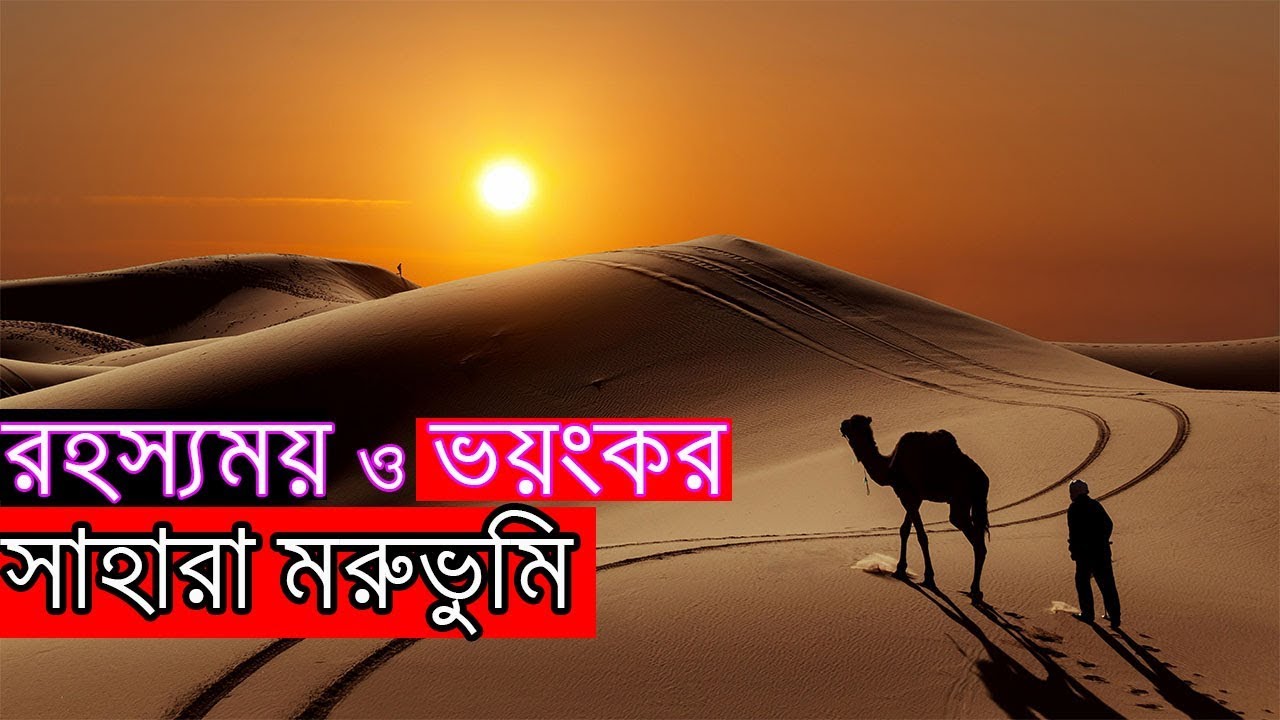 মরু-ভাস্কর
মরুভূমির সূর্য
সোনা পরীক্ষা করার কালো পাথর
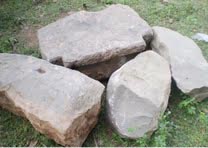 কষ্টিপাথর
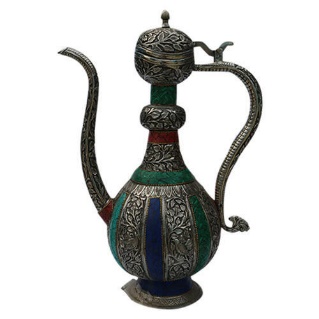 পানির এক রকম পাত্র
সুরাহি
10
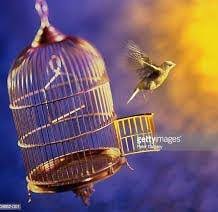 পরিত্রাণ
মুক্তি
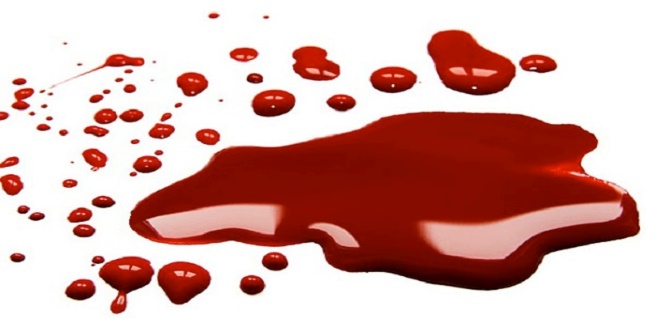 রক্ত
লহু
11
[Speaker Notes: শিক্ষক শব্দের পাশাপাশি ছবি দেখিয়ে শব্দার্থ জিজ্ঞাসা করবেন এবং পরবর্তীতে শব্দের অর্থ দেখাবেন।]
জোড়ায়  কাজ
উপরোক্ত প্রত্যেকটি শব্দ দিয়ে একটি করে বাক্য রচনা কর।
[Speaker Notes: জোড়ায় কাজ দিয়ে শিক্ষার্থীরা তা খাতায় লিখছে কিনা তা তদারকি করলে ভাল হয়।]
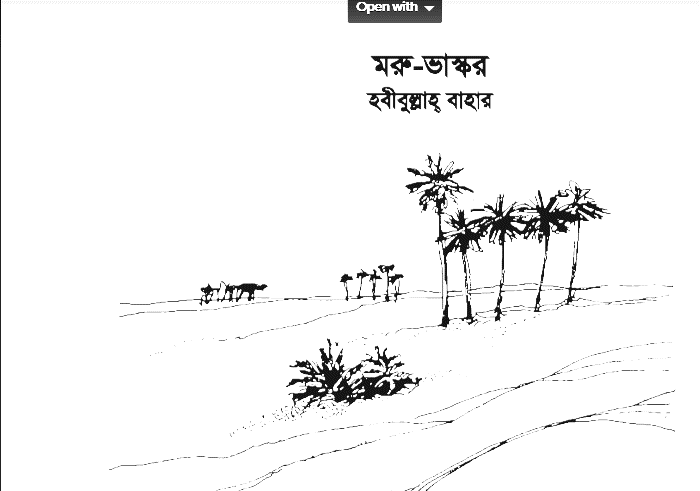 মহানবী হযরত মুহাম্মদ সাঃ এর বংশ পরিচয়
13
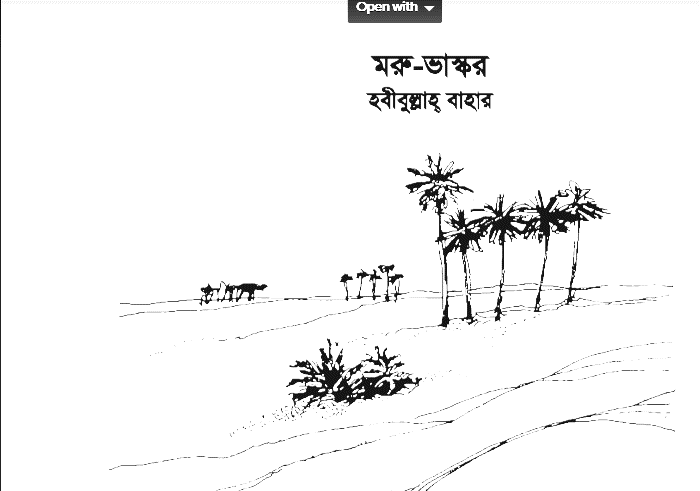 মহানবী হযরত মুহাম্মদ সাঃ এর চারিত্রিক বৈশিষ্ট্য
14
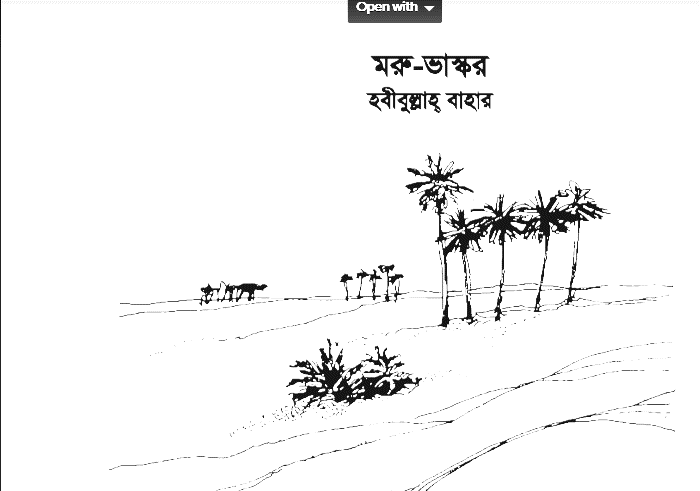 দলগত কাজ
মানুষের প্রতি মহানবী হযরত মুহাম্মদ সাঃ এর আচরণ কীরূপ ছিল ব্যাখ্যা কর।
15
মূল্যায়ন
‘মরু-ভাস্কর’ প্রবন্ধটির প্রাবন্ধিকের নাম বল?
হযরত মুহাম্মদ সাঃ কোন বংশে জন্ম গ্রহণ করেন?
কষ্টিপাথর শব্দের অর্থ কী?
কঠোরতা ও কোমলতা বলতে কি বোঝ?
16
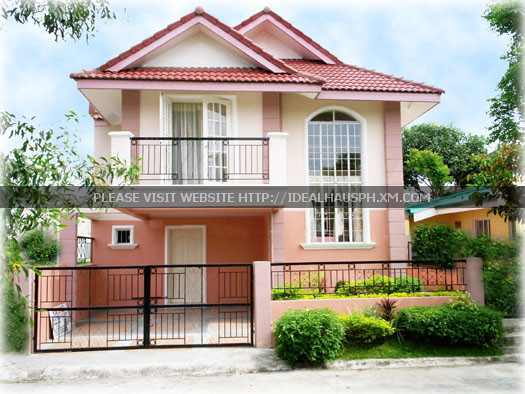 বাড়ির কাজ
মরূ- ভাস্কর গল্পের আলোকে মহানবী [সাঃ]
এর কোন গুণাবলীগুলো অর্জন করলে 
একজন সৎচরিত্রবান ছাত্র হতে পারবে বলে
তুমি মনে কর। ১০ বাক্য লিখে আনবে।
17
[Speaker Notes: এখানে পাঠের সঙ্গে সাদৃশ্যপূর্ণ অন্য কোন বাড়ির কাজ দেয়া যেতে পারে]
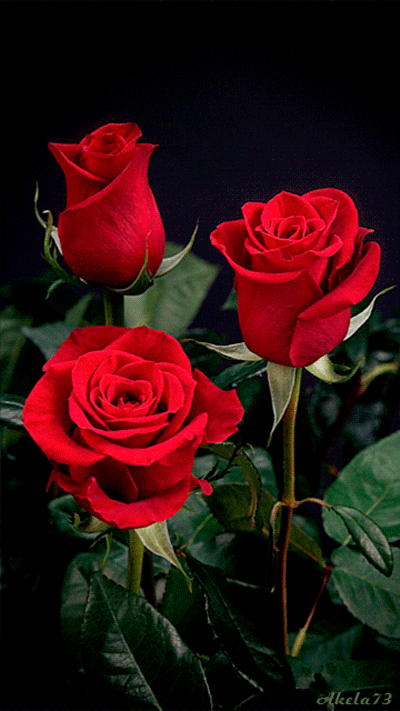 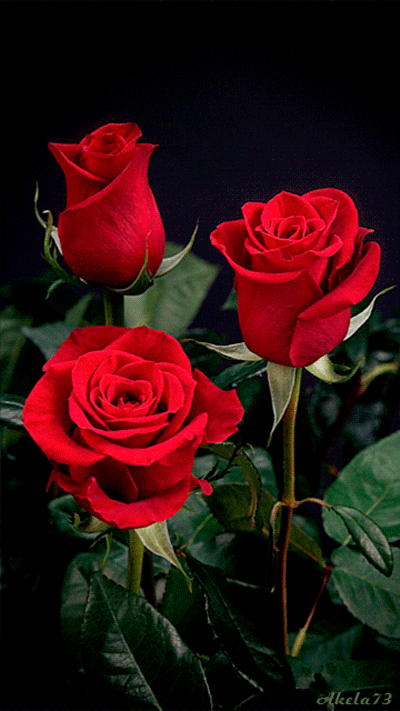 সকলকে
ধন্যবাদ